SAVE THE DATE
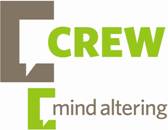 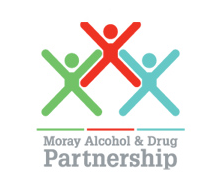